Gathering Data for a Specialized Speech to Text Model
Zachary Sayers
Scraping Websites
Use Selenium a python library that automates extracting data from a dynamic websites

Examples of websites with extractable dynamic info

https://fixitplus.americanarchive.org/transcripts/cpb-aacip_62-7d2q52fm1v

https://americanarchive.org/catalog/cpb-aacip_512-1v5bc3tn06
Code Used
Black Journal HTML Manipulation
Selenium Code Used
Other Programs Used
VLC Media Player was used to transfer the Black Journal .m3u8 videos to a .mp3 audio files



Draftable was used to compare the differences between the Black Journal WhisperAI model transcript and the official transcript of the chosen video
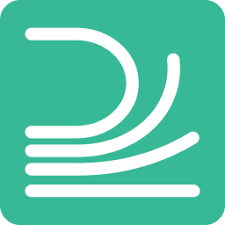 Summary of Draftable Results
Majority of differences consisted of punctuation variations (capitalization, space between words, comas, periods).

Model did tend to either replace, delete, and add some phrases to the transcript that weren’t apart of the actual audio.
Moving Forward
Building a model that is better than Zooms native transcribing model at transcribing the voice of foreign teachers with heavy accents.
The model will be trained using the open sourced WhisperAI but also trained on an extra dataset of people who have similar accents to our target groups of teachers. 
If the model is good enough different platforms can investigate adding specific options for users to choose to get the most accurate transcription
 E.g., give teachers an option to choose a specific accent transcriber (specialized model for that accent) before the meeting starts.